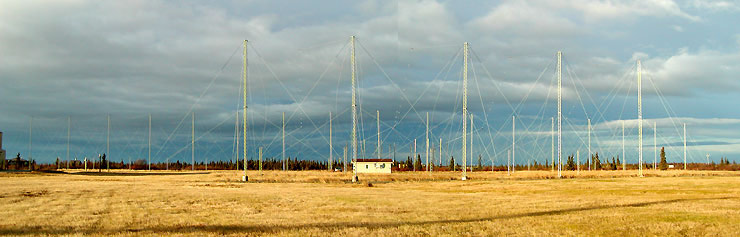 SuperDARN King Salmon HF radar at Alaska
Sub-auroral flow shear observed by King Salmon HF radar and RapidMAG
T. Hori1, T. Kikuchi1, Y. Tsuji1, A. Shinbori2, K. Ohtaka3, M. Kunitake3, S. Watari3, T. Nagatsuma3, O. Troshichev4
1. STE lab., Nagoya Univ., Japan    2. RISH, Japan     3. NICT, Japan     4. AARI, Russia
1
Hori et al., subauroral flow shear, SD2011 @Dartmouth College
2011/6/2
Contents
Introduction
Observation
Case study
Flow shear during a substorm
Statistics
Location
Comparison with satellite obs.
Geomag. correlation 
Discussion
Conclusion
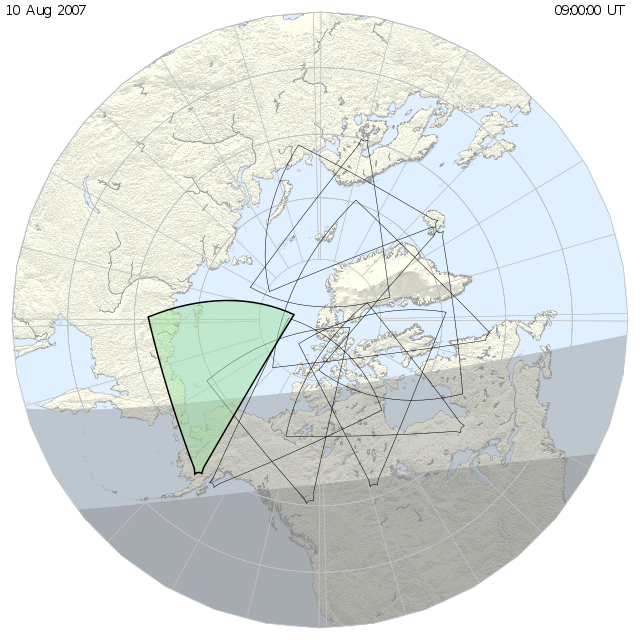 2
Hori et al., subauroral flow shear, SD2011 @Dartmouth College
2011/6/2
Introduction:As a more transient convection feature:Duskside fast westward flow  SAPS
SubAuroral Polarization Streams (SAPS) seen by KSR and DMSP satellite [Koustov et al., 2006]
Auroral Westward Flow Channel (AWFC) seen by TIGER [Parkinson et al., 2007]
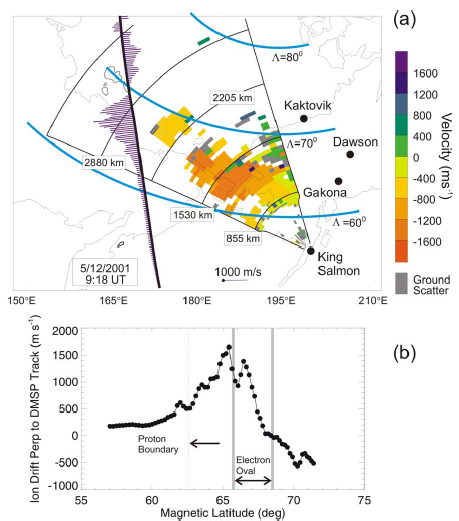 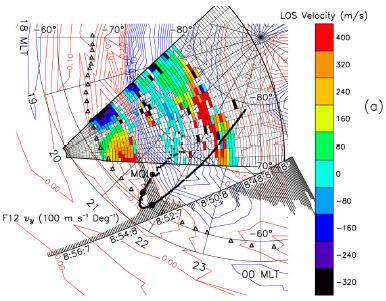 Sub-Auroral Polarization Stream (SAPS) 
[Foster and Burke, EOS, 2002] 

Correlated with geomagnetic activity [Foster and Vo, JGR, 2002]

lasts for ~10s of min to a few hours
3
Hori et al., subauroral flow shear, SD2011 @Dartmouth College
2011/6/2
Introduction:Dynamic aspects of SAPS
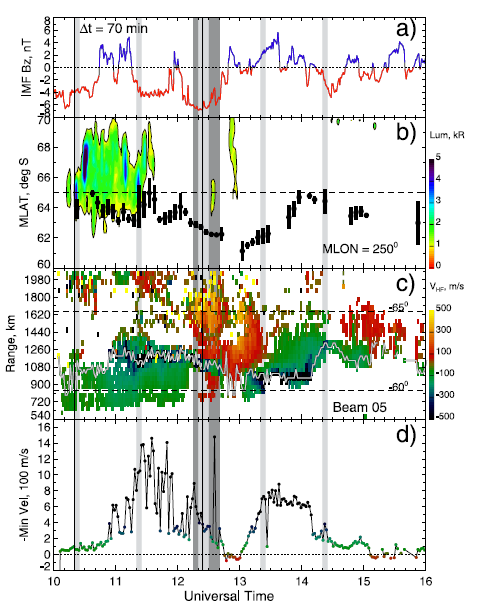 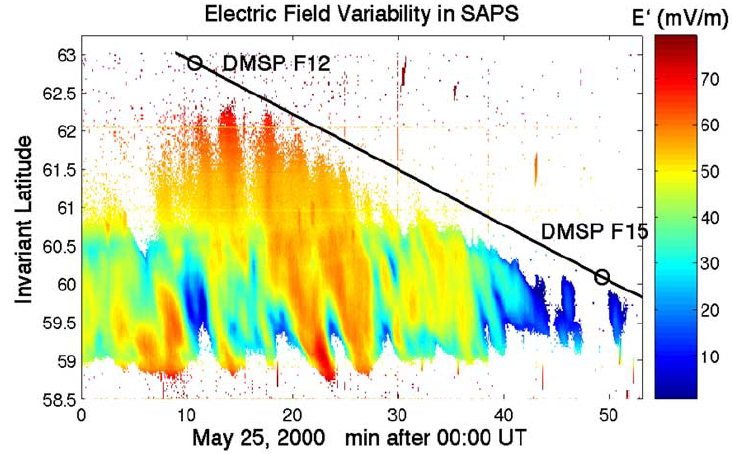 Foster et al. [2004]
Makarevich et al. [2009]
SAPS is dynamic:  changes its shape and E-field/flow speed
4
Hori et al., subauroral flow shear, SD2011 @Dartmouth College
2011/6/2
Introduction:As a much more transient feature:Eastward-westward flow shear (present study)
Present study:

What conditions/phenomena flow shears correlate ?
How is this flow structure generated?
…
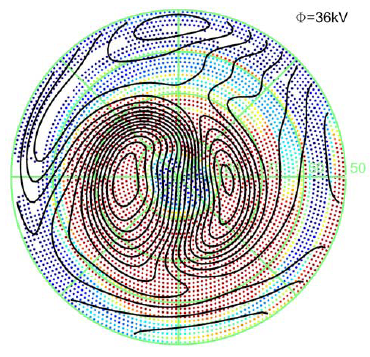 Flow toward  radar(eastward)
Flow away from radar(westward)
We found that transient (~ a few tens of min) flow shears emerge occasionally in dusk-evening sector by the King Salmon radar. 
The basic structure is quite similar to the mirror channel reported by Makarevich et al. [2009], but emerging in earlier local time .
5
Hori et al., subauroral flow shear, SD2011 @Dartmouth College
2011/6/2
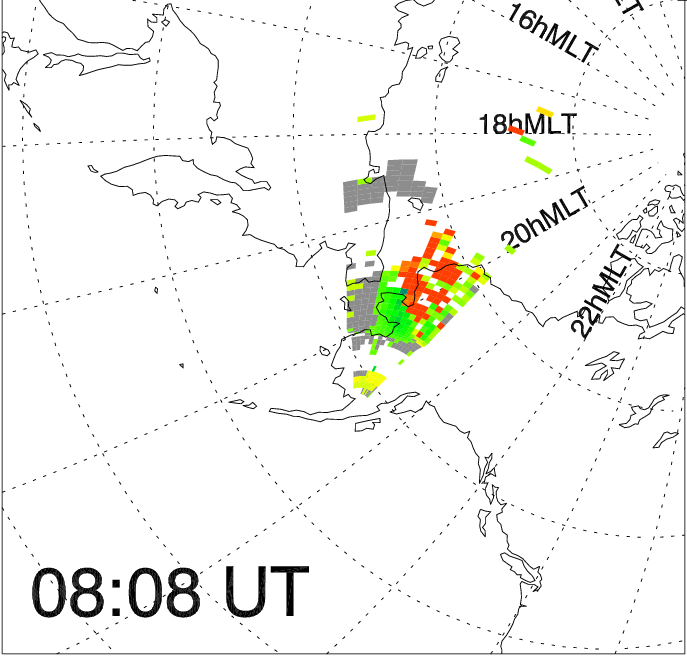 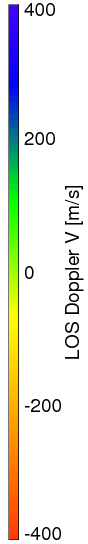 Observation
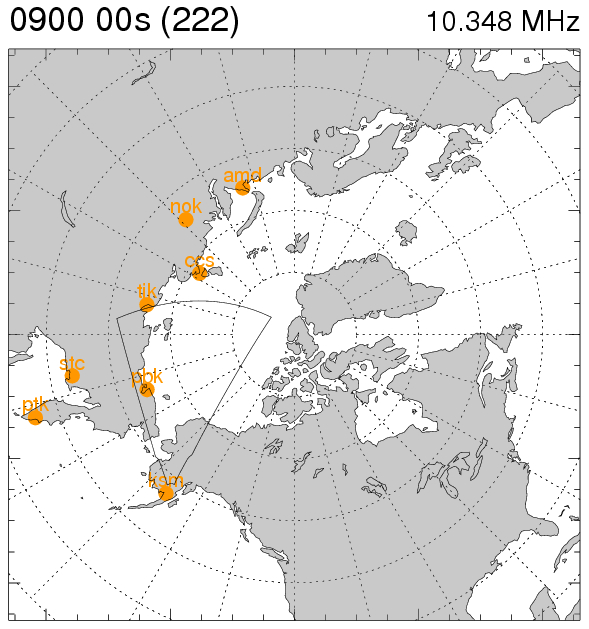 AACGM coords.
AMD
NOK
TIK
PBK
RapidMAG: Northern coast of Russia (AMD,NOK,TIK,PBK)
 Can monitor the DP2/large-scale convection variation
King Salmon (KSR) HF radar: 
Eastward-Westward ionospheric flows at Magnetic Latitude > 60 deg
 Provides lat./lon. structure of flows
6
Hori et al., subauroral flow shear, SD2011 @Dartmouth College
2011/6/2
An example of flow shear
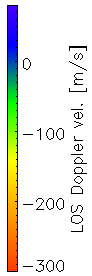 eastward
7
Hori et al., subauroral flow shear, SD2011 @Dartmouth College
2011/6/2
Case study:KSR Doppler vel. and geomag.
bm04
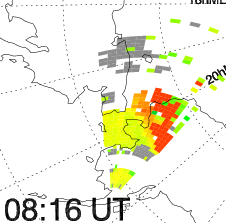 bm07
19hMLT
70
20hMLT
AACGM
60
Two transient flow shears (FSs)
Fast westward / slow eastward flow on higher/lower lat. side
1st FS: on a small intensification of AL 
2nd FS: DP2 decay during late recovery phase
Velocity shear aligned to the L-shell direction (constant Mlat)
Likely a L-shell aligned flow structure
8
Hori et al., subauroral flow shear, SD2011 @Dartmouth College
2011/6/2
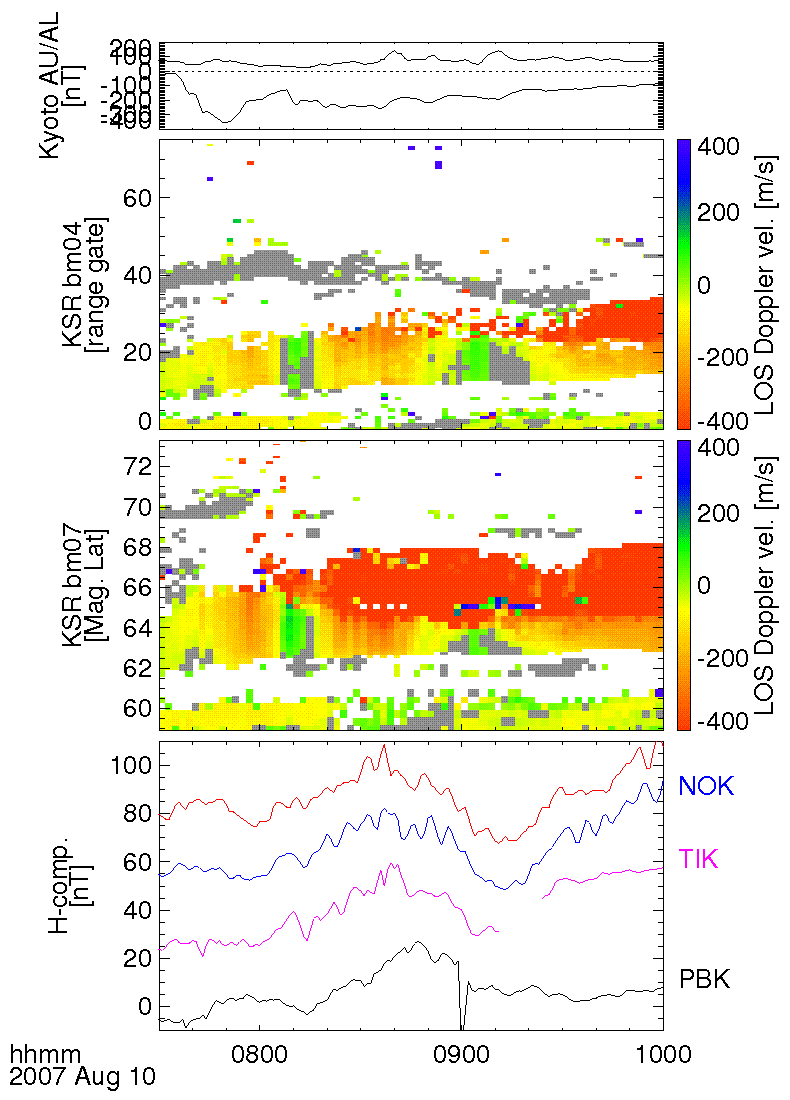 Latitudinal velocity structure of an ordinary SAPS and a SAPS with flow shear
The westward flow slows down on the flow shear emergence

SAPS consists of higher-lat. portion and lower-lat. portion?
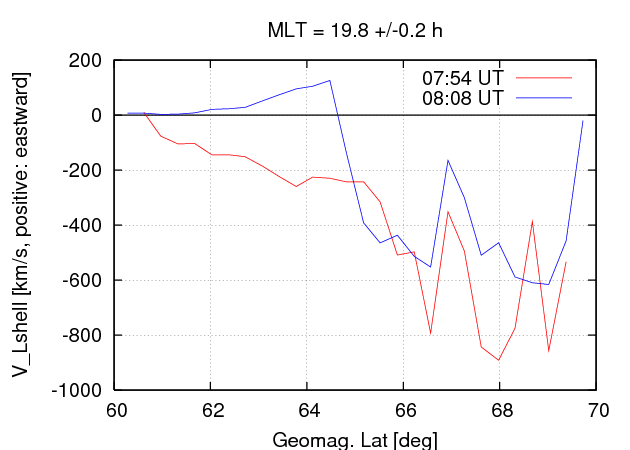 9
Hori et al., subauroral flow shear, SD2011 @Dartmouth College
2011/6/2
Comparison with auroral oval latitude simultaneously observed by NOAA/POES
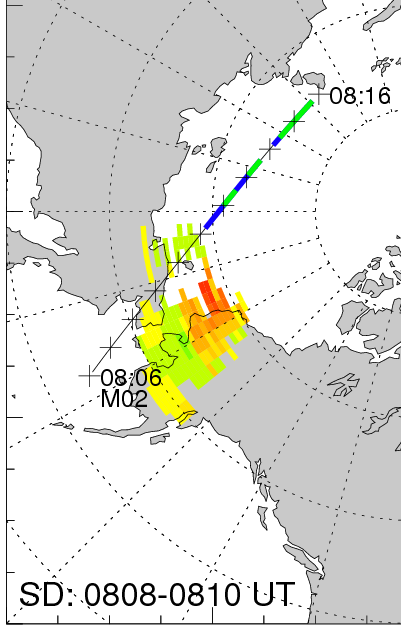 Fast westward flow(SAPS)
eastward flow
averaged in the lat – MLT bin
The flow shear stands at by ~4 deg lower latitude side of the oval
 in the subauroral region
10
Hori et al., subauroral flow shear, SD2011 @Dartmouth College
2011/6/2
Auroral electron and ring current  ion by NOAA/POES
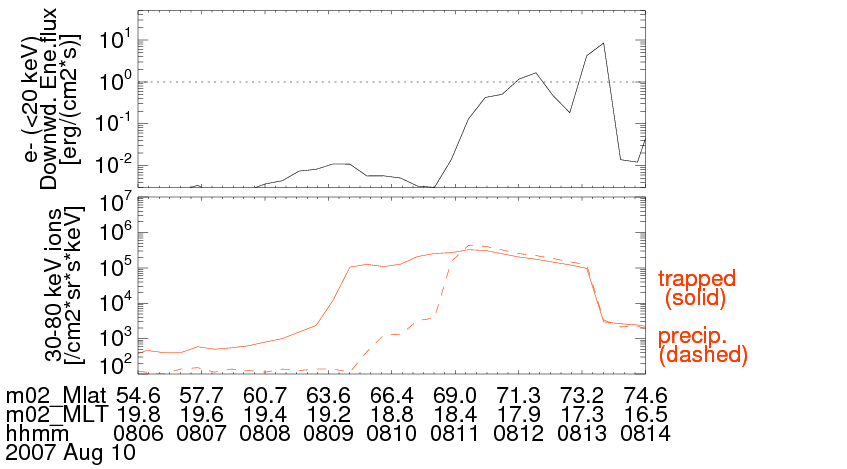 flow shear
e- auroral oval
Ring current ion
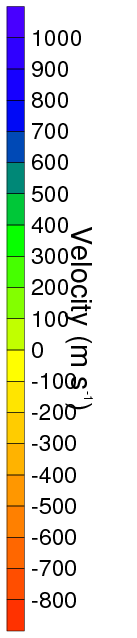 AACGM-Eastward flow (assuming L-shell flow with smoothing in MLT
Statistical study
Visually inspect RTI plots of KSR data for Apr2007 – Jul2008 
Yielded over 40 events showing the same kind of flow shear
Accompanied by:
 RapidMAG (constantly available through 2007…)
Alaska, and Canadian geomag at auroral latitudes, and ACE data

26 flow shear events

The following statistics are based on the 26 samples
11
Hori et al., subauroral flow shear, SD2011 @Dartmouth College
2011/6/2
Statistics:Position of flow shears
Flow shear position
noon
Mostly found at MLT~18h-21h,  but could just reflect echo occurrence
AACGM coords.
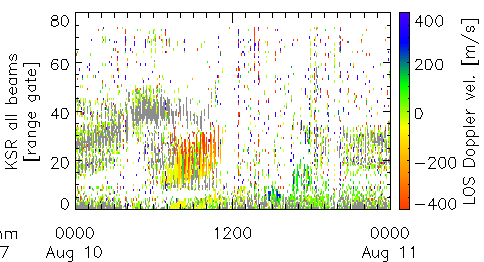 This radar often lose echoes after ~11 UT (MLT ~ 21h) …
dusk
dawn
80
70
60
midnight
12
Hori et al., subauroral flow shear, SD2011 @Dartmouth College
2011/6/2
Statistics:Duration of flow shears
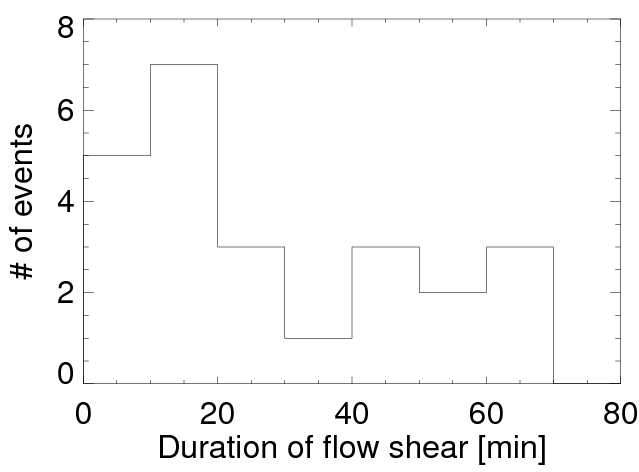 Most events last for ~ a few tens of min
Several events show longer durations of ~1 hour
13
Hori et al., subauroral flow shear, SD2011 @Dartmouth College
2011/6/2
Comparison with auroral oval latitude simultaneously observed by NOAA/POES
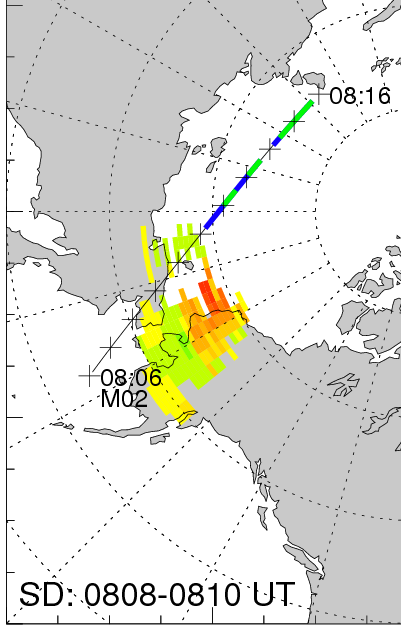 Criteria of 
|ΔMLT| < 1 hr,  
|Δt| < 15 min, 
select 12 events (out of 26) as a close-conjunction event w/ NOAA satellites
14
Hori et al., subauroral flow shear, SD2011 @Dartmouth College
2011/6/2
Auroral electron and ring current  ion by NOAA/POES
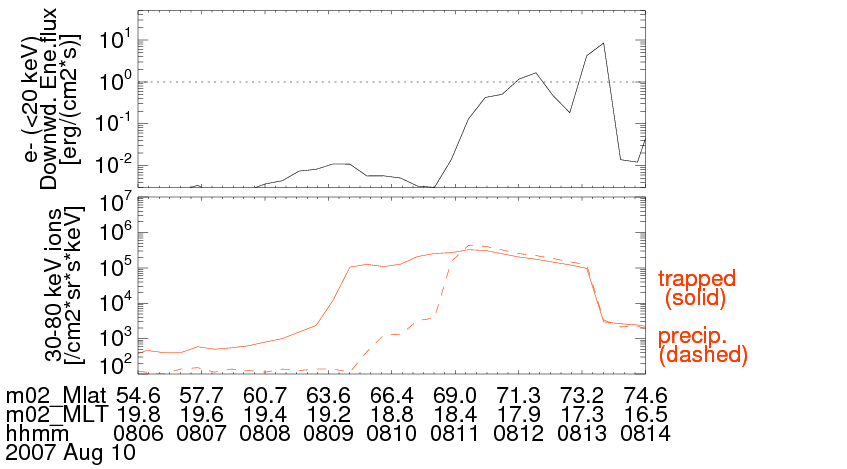 flow shear
e- auroral oval
Ring current ion
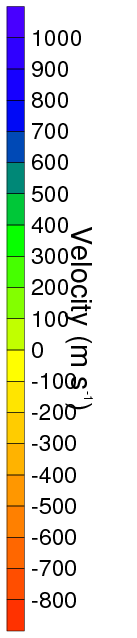 AACGM-Eastward flow (assuming L-shell flow with smoothing in MLT
v.s. e- precipitation (electron aurora) bounrary
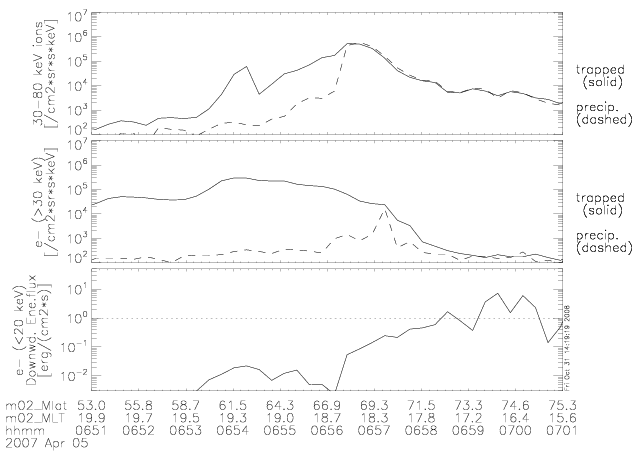 RC ions
30-80 keV
Electron
>30 keV
Downward electron energy flux (<20 keV)
Auroral particle
Criteria for the oval:
Down e- flux > 0.1 mW/m^2
Yes, they are in the sub-auroral region …
15
Hori et al., subauroral flow shear, SD2011 @Dartmouth College
2011/6/2
v.s. Precipitating RC/PS ion boundary
RC ions can generate conductance of ~ several S [Fang et al., 2007]
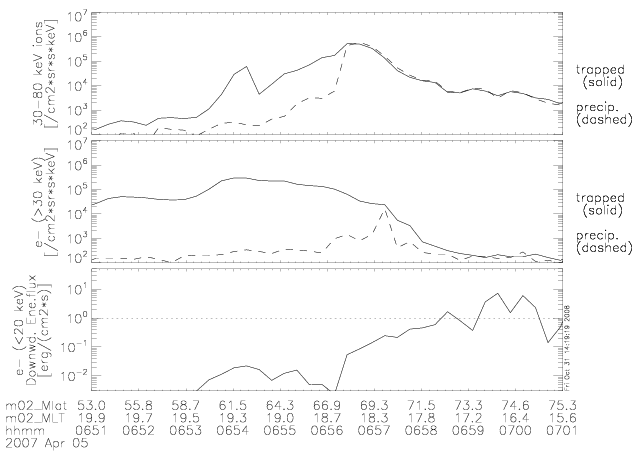 RC ions
30-80 keV
Electron
>30 keV
Downward electron energy flux (<20 keV)
Auroral particle
Flow shears (and eastward flows) are located at lower latitudes than the conductive layer of the ionosphere
16
Hori et al., subauroral flow shear, SD2011 @Dartmouth College
2011/6/2
v.s. Trapped RC ion boundary
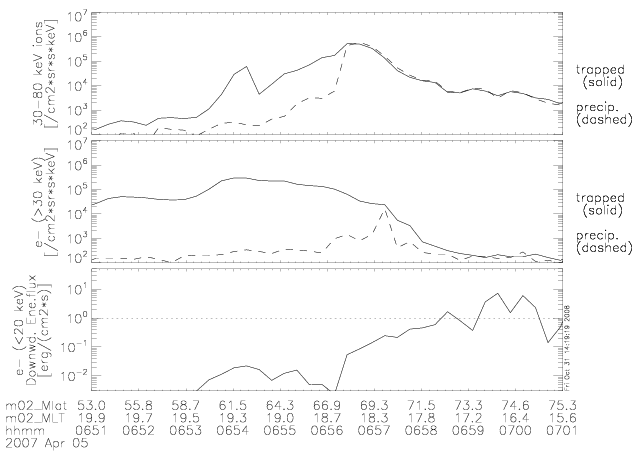 RC ions
30-80 keV
Electron
>30 keV
Downward electron energy flux (<20 keV)
Auroral particle
For two of these three, NOAA paths were located at slightly earlier MLT than FSs. For the rest one (20070826), the oval boundary and prep. RC ion boundary were very close to each other. (SAPS not developed much?)
17
Hori et al., subauroral flow shear, SD2011 @Dartmouth College
2011/6/2
Statistics:Substorm or DP2 decay
For all (18) flow shear events mostly during Y2007
Definition of “substorm”
 Bay-type H decrease of |ΔH| > 100 nT
 positive bay of |ΔH| > 10 nT
(based on U.S. and Canadian magnetometers)
More often during substorm expansion than recovery
Associated with growth of partial ring current
Also found during non-substorm period
(*) including one event associated     with reintensification during recovery
18
Hori et al., subauroral flow shear, SD2011 @Dartmouth College
2011/6/2
Interpretation: Emergence of R2 FAC/convection vortex
Similar to overshielding during storms
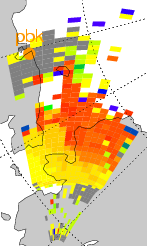 Convection weakens or partial ring current intensifies relatively
Dominated by convection (R1 FAC)
Change quickly (~ mins)
Upward FAC (R1)
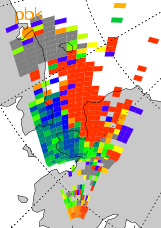 Sheet-like structure in longitudinal dir.
Downward FAC (R2)
19
Hori et al., subauroral flow shear, SD2011 @Dartmouth College
2011/6/2
Conclusion
We examined the spatial and temporal properties of the flow shears which emerged transiently in the evening sector.

Eastward flows of ~ 50–100 m/s emerged transiently on the lower-latitude side (part?) of SAPS, forming a flow shear (reversal). 
Most of flow shears are found during substorms, while they can be found during non-substorm intervals, in association with decay of the DP2 current system. 
An interpretation would be that the eastward flows (and resultant flow shears between them and SAPS) correspond to the lower-latitude portion of the downward FAC-driven convection cell dominating temporarily the upward FAC-driven cell in the sub-auroral region. 
The reason why flow shears can be generated during periods of substorm and DP2 decay would be that dynamic (maybe rapid) changes of balance between R1 and R2 FACs occur.

Future works
Current closure around the flow shear region
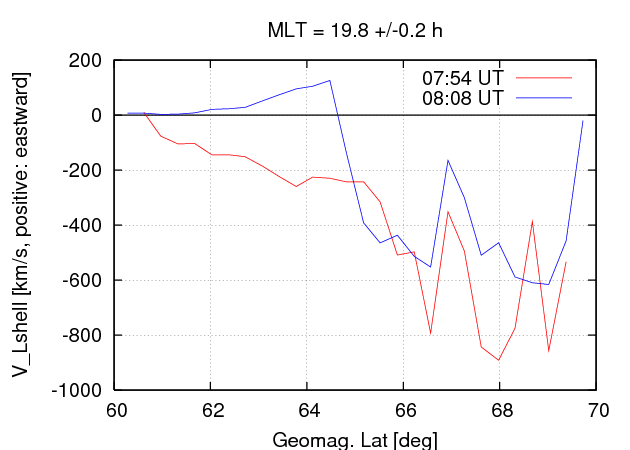 20
Hori et al., subauroral flow shear, SD2011 @Dartmouth College
2011/6/2